Жостовские подносы
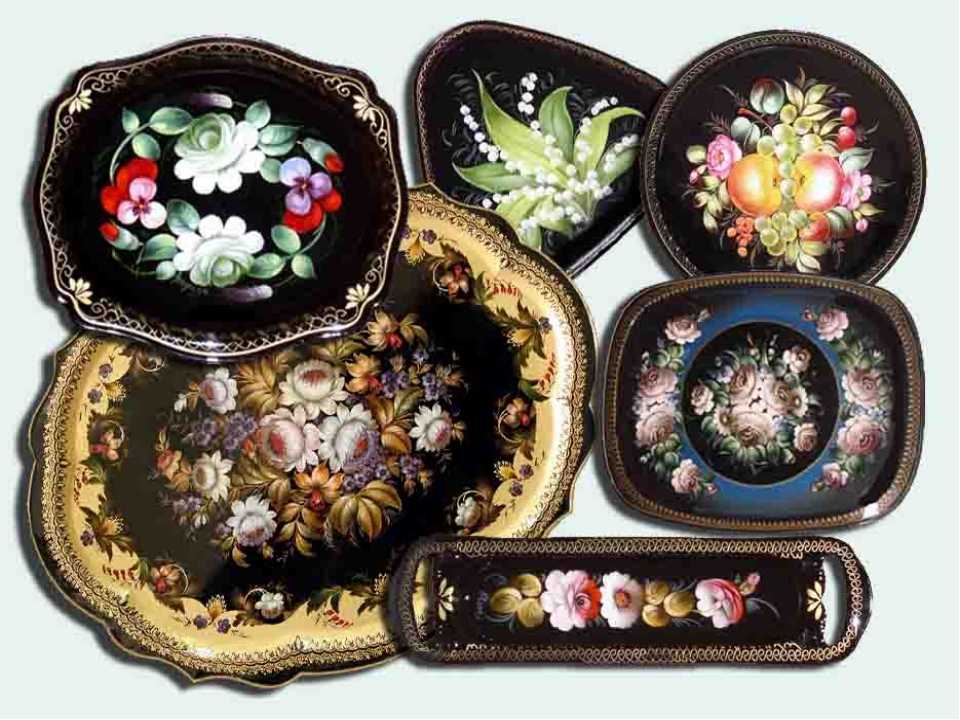 Занятие по изобразительной деятельности с детьми 7-го года жизни
Воспитатель: Мальцева А.Л.
ГО Краснотурьинск 2024
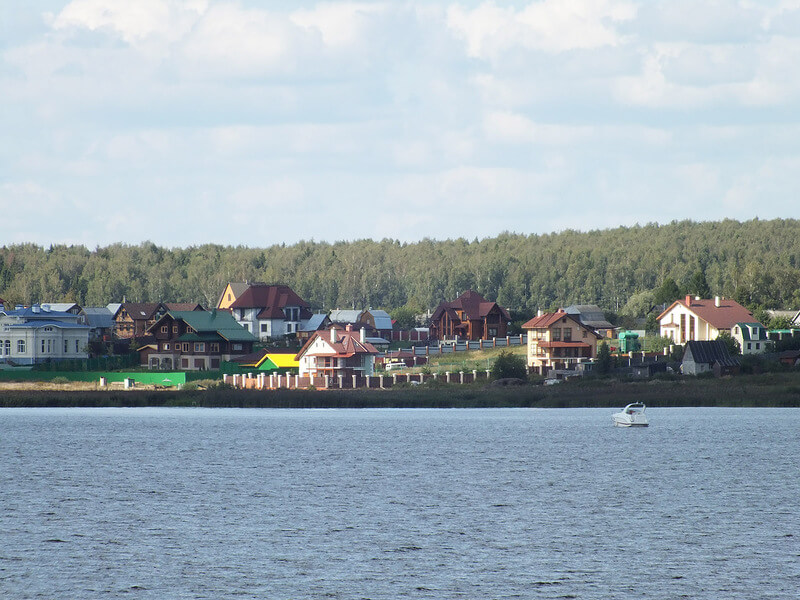 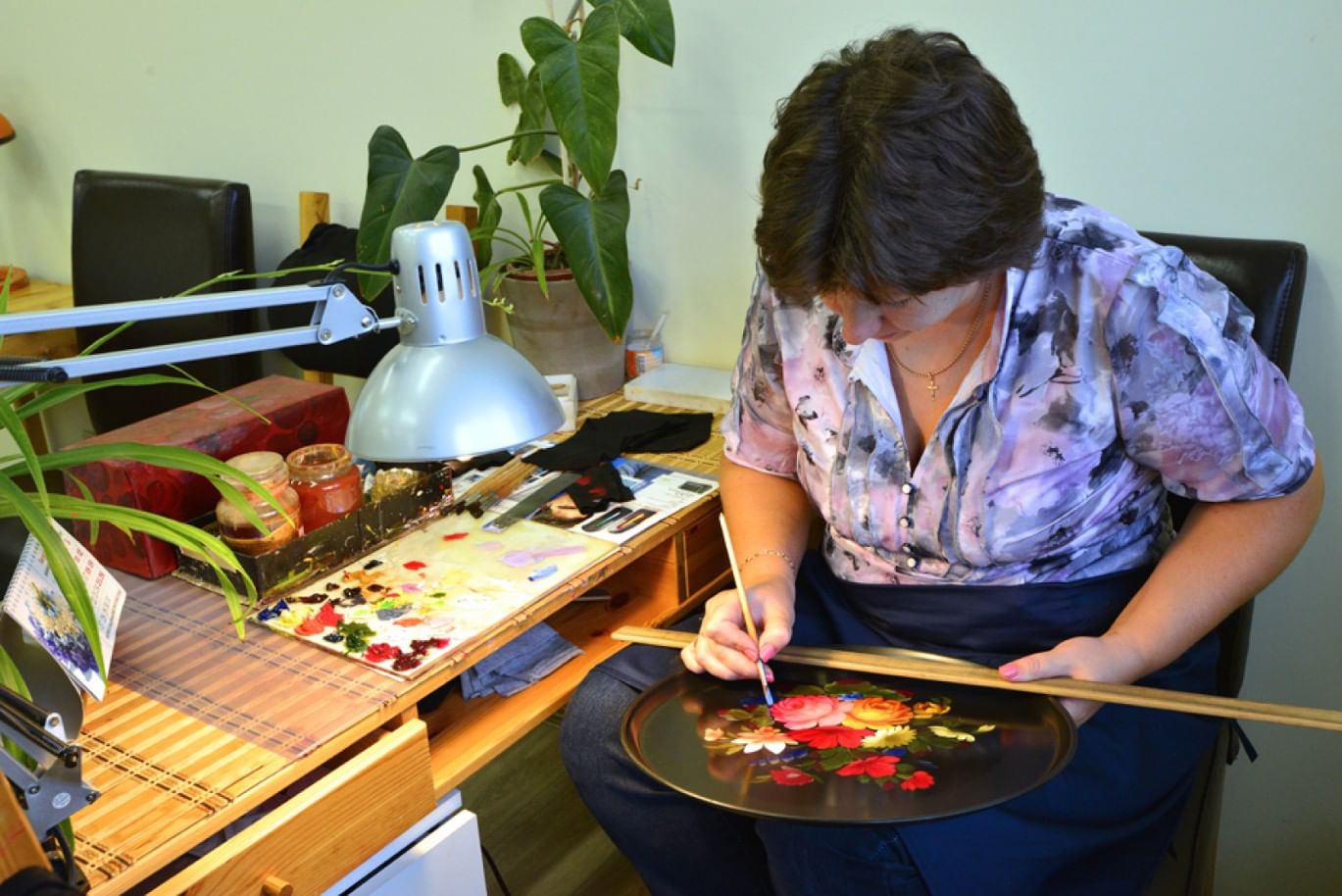 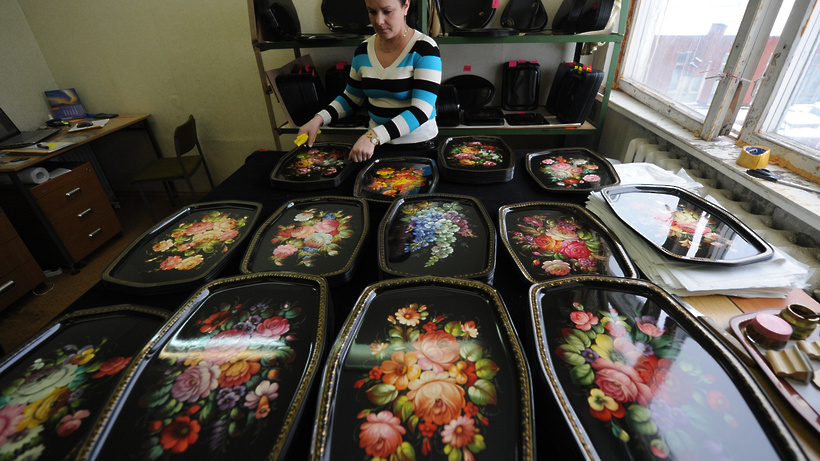 Этапы росписи жостовских подносов
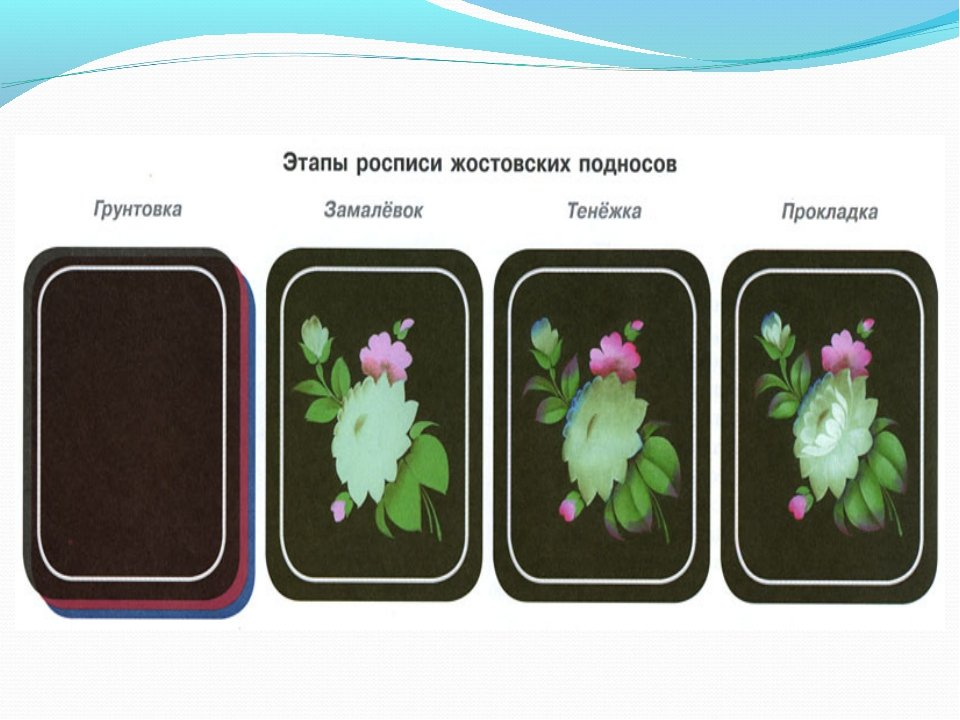 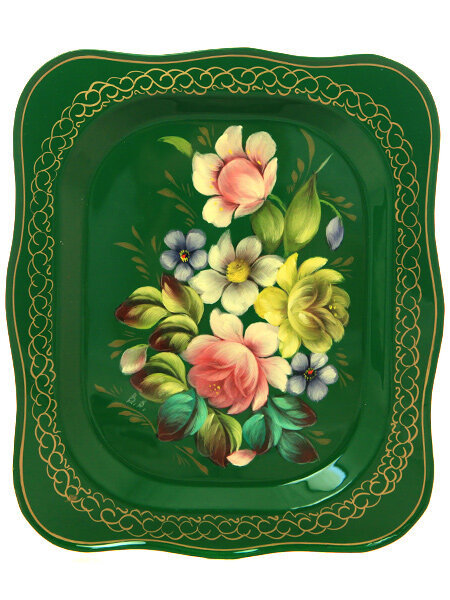 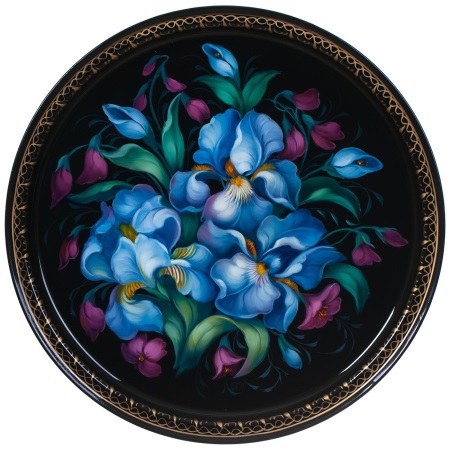 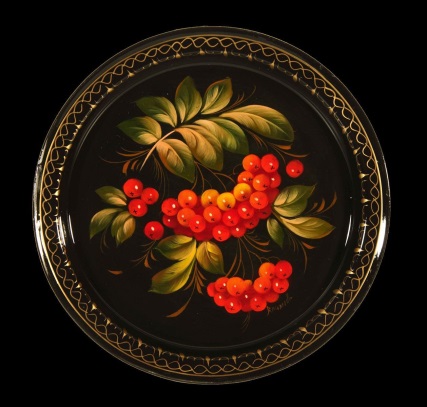 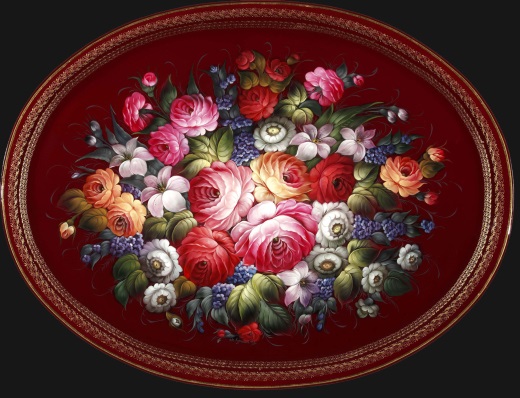 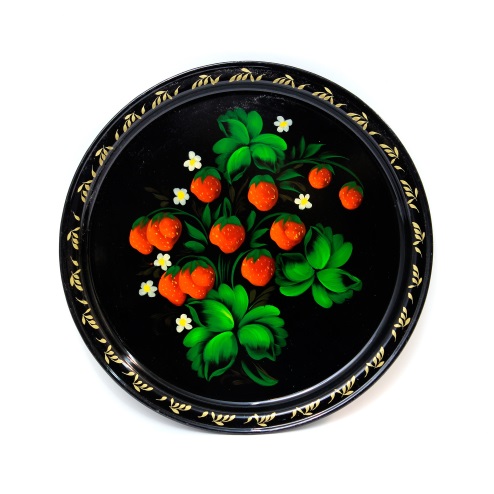 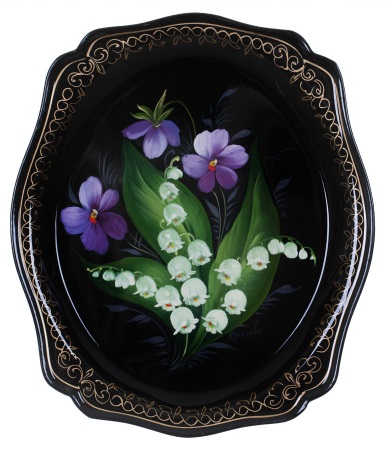 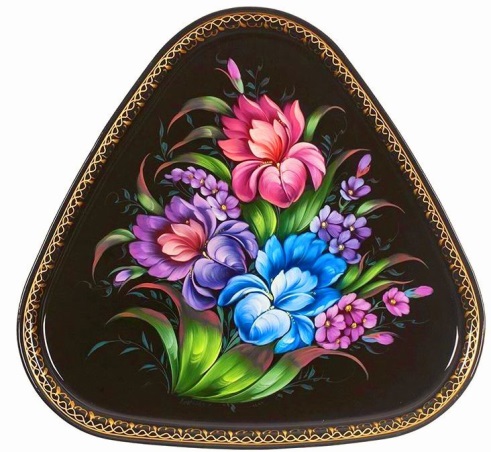 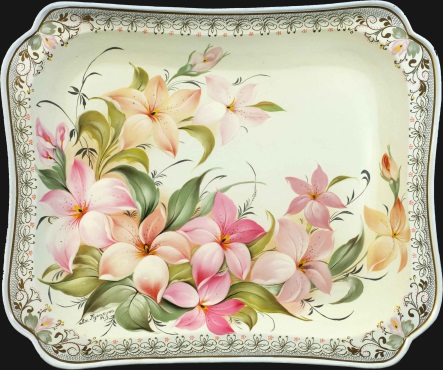 Элементы жостовской росписи
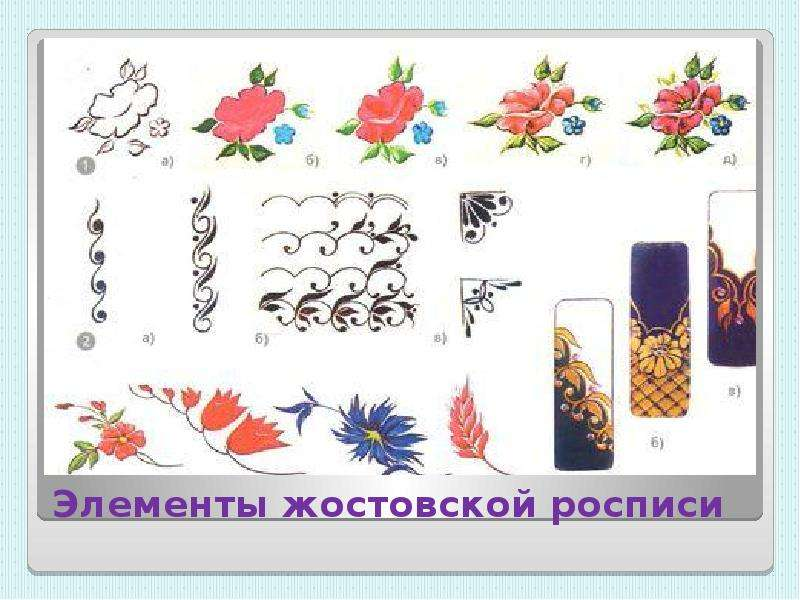 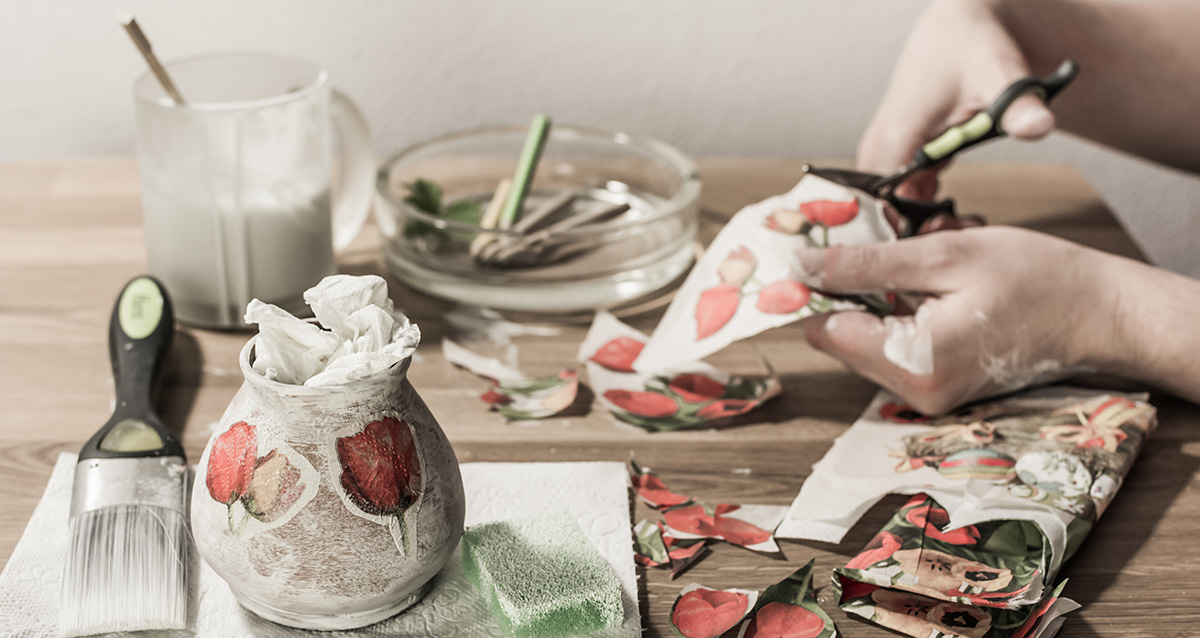 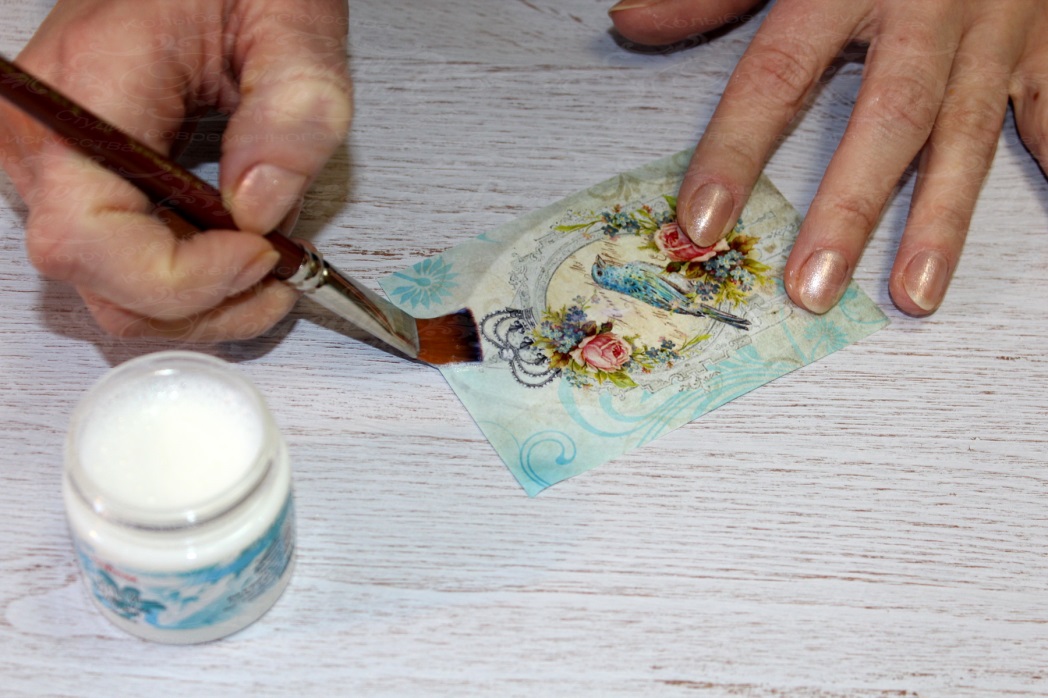 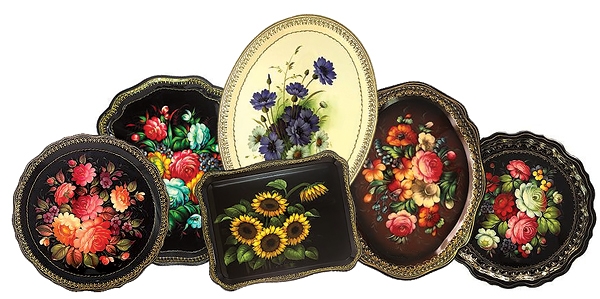